Distance Education: You, Your Students, and ACCJC
Presenters
Karla Kirk, ASCCC North Representative
Gohar Momjian, Ed.D., Vice President ACCJC
2
Our Session Today
In response to the recent pandemic, many California community colleges increased the number of courses and programs offered online. While colleges expand DE offerings and grapple with plans for the continuation and assessment of DE work,  we all could benefit from a focused discussion on how exactly distance education figures into the accreditation process. The ACCJC is required by federal regulations to review the quality of distance education as well as correspondence education. Join us for a discussion about what constitutes quality distance education, and how to ensure that your courses and programs meet the standards. Together we will explore successful strategies being used to ensure the expected rigor and compliance to the standards as it relates to this instructional modality.
3
Framing our Session
Value of Reflection: opportunities to grow as educators to support our students in their educational journey.
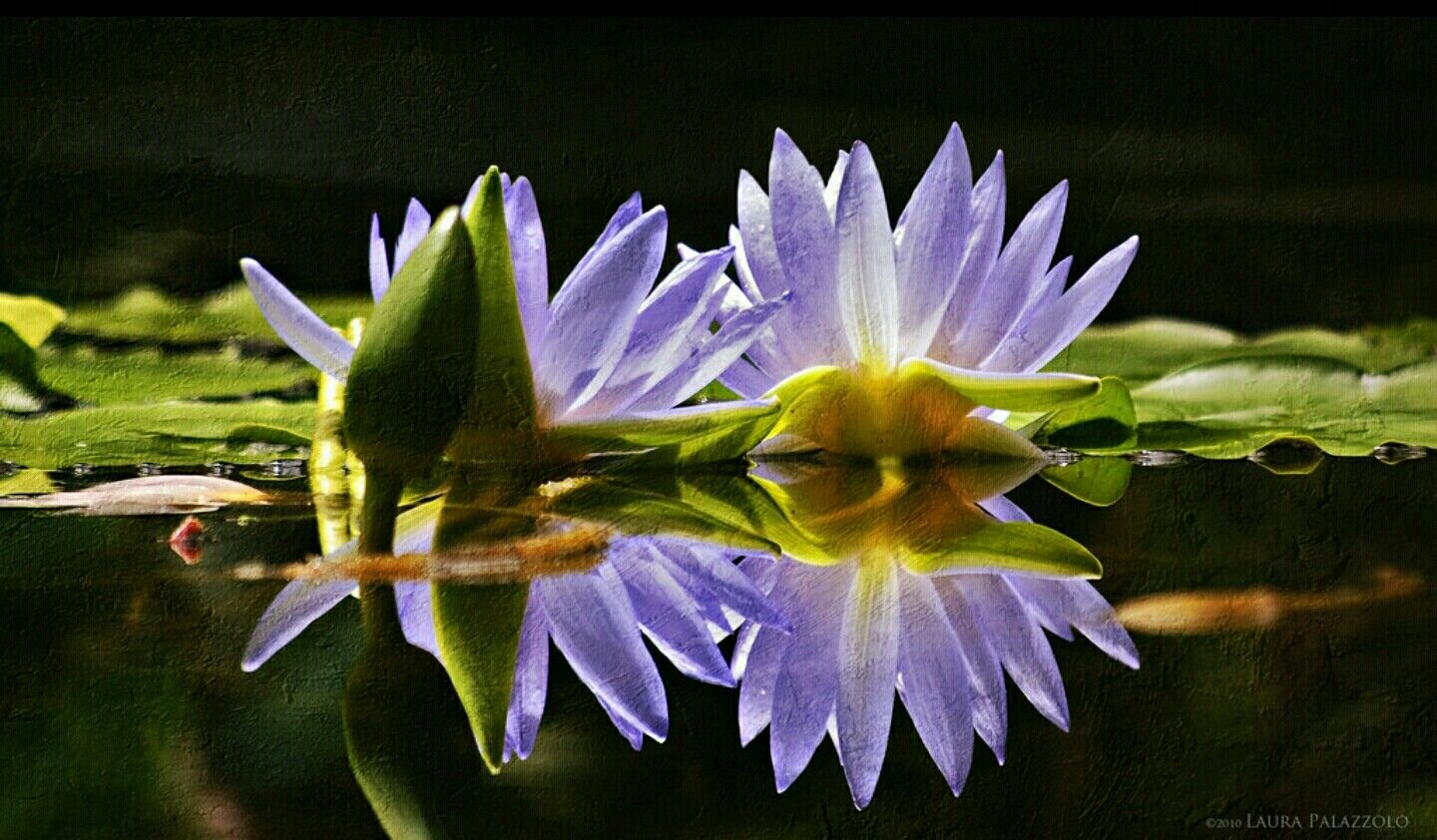 4
[Speaker Notes: Karla 5 min]
ACCJC Policy Expectations: Baseline Benchmark
Quality, accountability, and focus on student outcomes per Accreditation Standards and Policies

Federal regulations and ACCJC purview
Revised Policy on Distance and on Correspondence Education (June 2021)
Definitions
What is Distance Education
What is Substantive and what is Regular
5
[Speaker Notes: Gohar 3 min  
The Accreditation Standards require that all learning opportunities provided by accredited institutions must have equivalent quality, accountability, and focus on student outcomes, regardless of mode of delivery.]
Policy Language
Substantive Interaction 

Engaging students in teaching, learning, and assessment, includes at least two of the following—
a) Providing direct instruction;
b) Assessing or providing feedback on a student's coursework;
c) Providing information or responding to questions about the content of a course or competency;
d) Facilitating a group discussion regarding the content of a course or competency; or
e) Other instructional activities approved by the institution's or program's accrediting agency.
Regular Interaction
Regular interaction between a student and an instructor or instructors by, prior to the student's completion of a course or competency—
a) Providing the opportunity for substantive interactions with the student on a predictable and regular basis commensurate with the length of time and the amount of content in the course or competency; and
b) Monitoring the student's academic engagement and success and ensuring that an instructor is responsible for promptly and proactively engaging in substantive interaction with the student when needed on the basis of such monitoring, or upon request by the student
6
[Speaker Notes: Gohar:  5 min
 reinforce “this should look familiar….”  definitions help and provide parameters for what quality education mean in DE
Training, @One, professional development, DE Addendums, Instructional evaluations (tenure track)
Add policy link to resources]
Breakout Activity:
At the start of the pandemic, think about the steps that you took in the rapid transition to fully online education.  

What did you do to ensure quality instruction and ensure your students were learning?
Share your top three resources and/or strategies from your college that were most effective.

.
7
[Speaker Notes: Karla
15 minutes
Google Doc
Breakout Rooms(10 rooms)
Each group choose a scribe to take notes on the Google Doc 
Each group choose a reporter to highlight a few strategies and tips from the group discussion
Add links to google doc]
Strategies and Best Practices
Report out on strategies and best practices from your group
8
[Speaker Notes: Karla – unshare screen for discussion
10 min group share out]
Instructional Interpretation and Peer Review Implementation
Distance Education Protocol
Random sampling of archived courses from prior semester (5% not to exceed 50)
Substantive and regular interaction
Equitable services
Student authentication

Colleges with visits Fall 2022
June 2021 policy elements applied
9
[Speaker Notes: Gohar: 5 min   – Focus on appreciative inquiry]
Closing Thoughts and Q/A
10
Resources
https://accjc.org/wp-content/uploads/Policy-on-Distance-and-on-Correspondence-Education.pdf

Distance Education Review Guidelines (see Appendix E in the Guide to Institutional Self Evaluation, Improvement, and Peer Review)
https://accjc.org/wp-content/uploads/Guide-to-Institutional-Self-Evaluation-Improvement-and-Peer-Review.pdf
11
THANK YOU!
[Speaker Notes: ADD links from the activity to this presentation for post insitute]